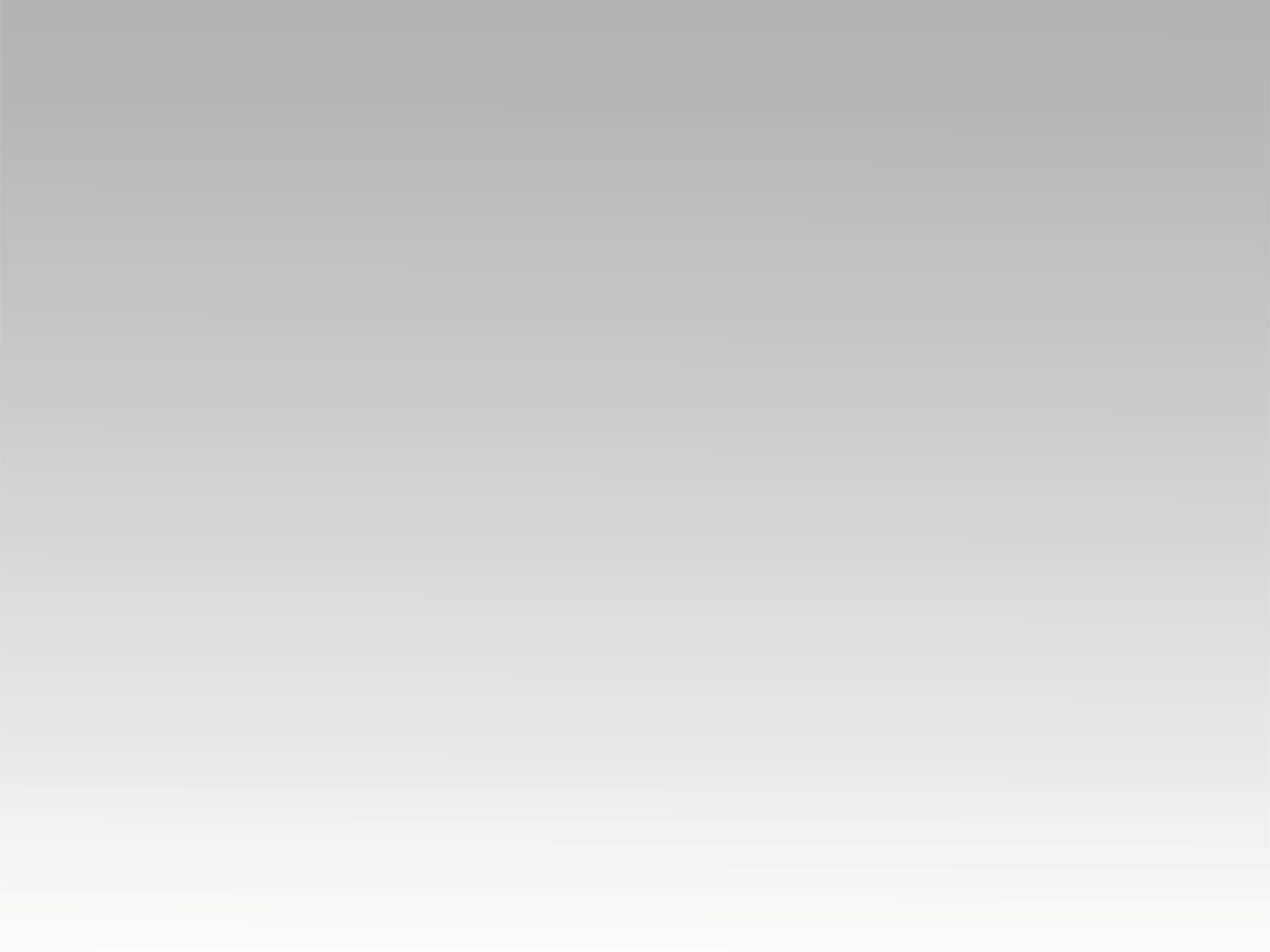 تـرنيــمة
قلبي الخفاق
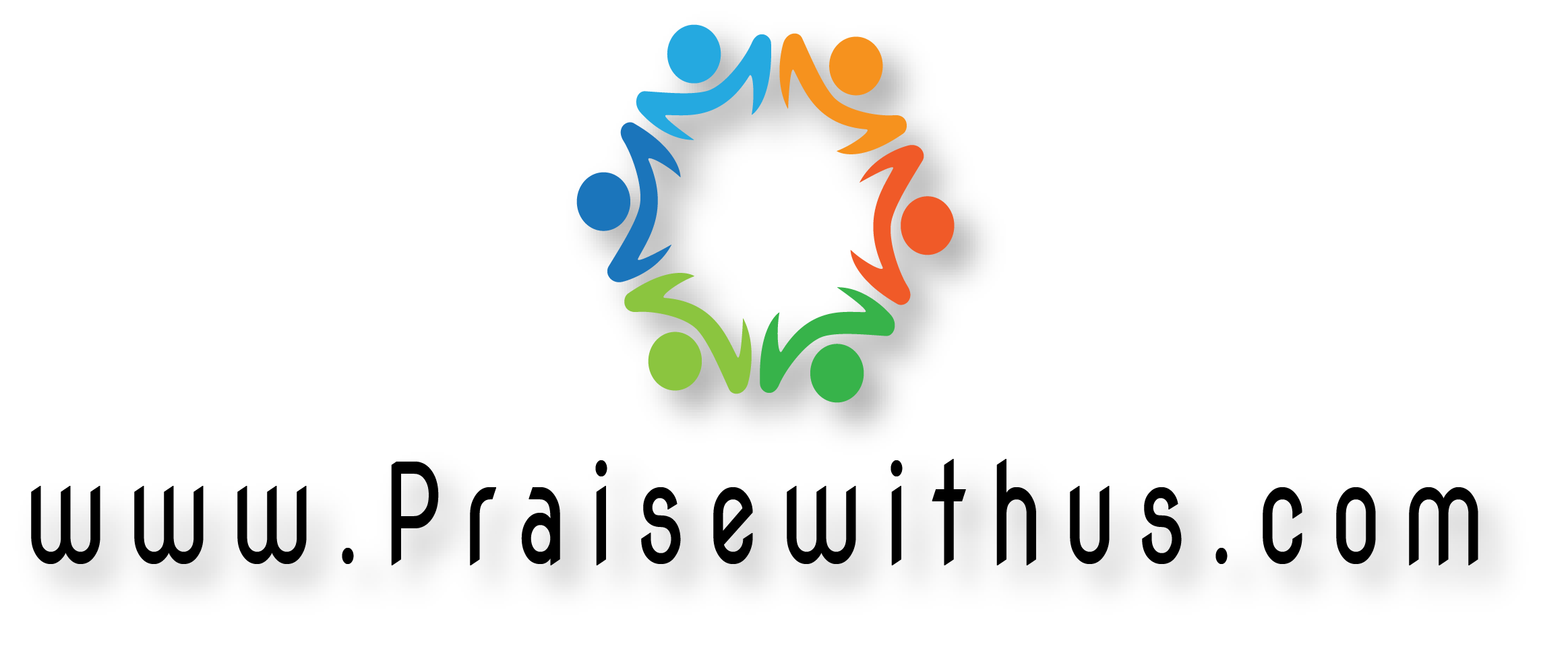 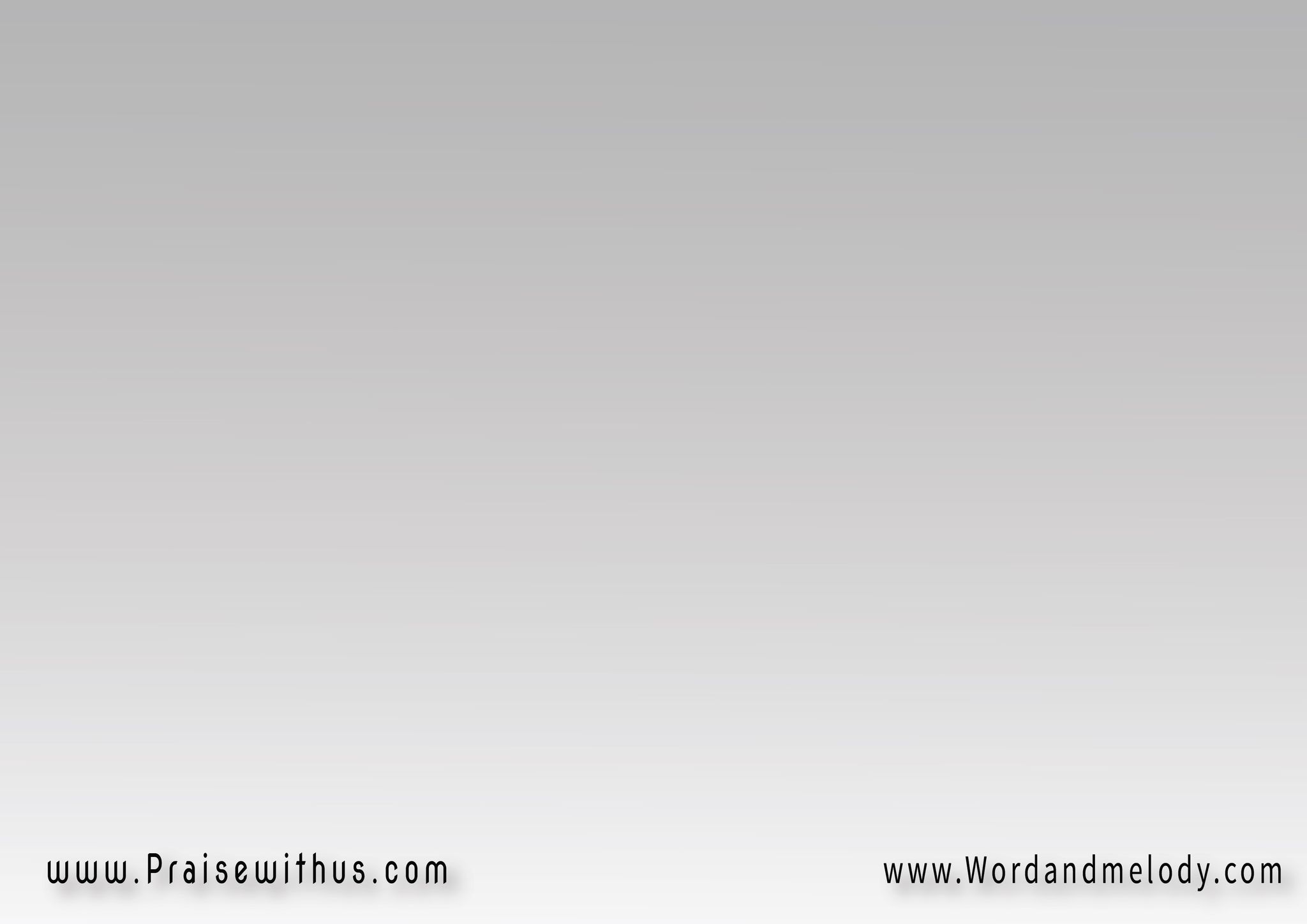 1-
(قلبي الخَفَّاقُ أضحَى مَضجَعَكْفي خَفايَا الصَّدرِ أُخفِي مَوْضِعَكْ)2قد تَرَكتُ الكَـــونَ في ضَوضَــائِهِوَاعتَزَلتُ الكُلَّ كي أحْيَـــــا مَعَكْ
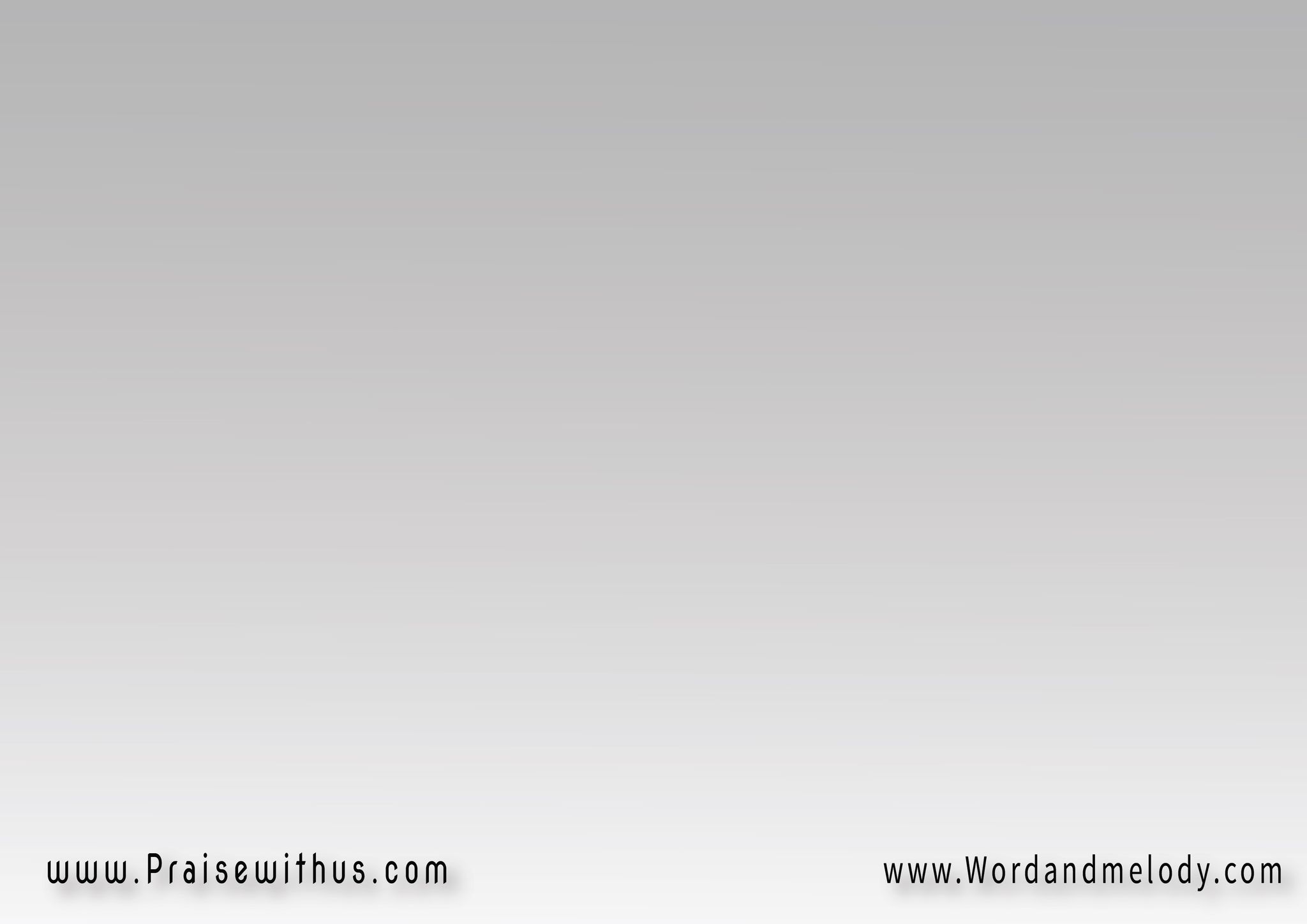 وَأبي يَعقــــــــــوبُ أدري سِرَّهُقد عَرَفتُ الآنَ كَيفَ صَارَعَك
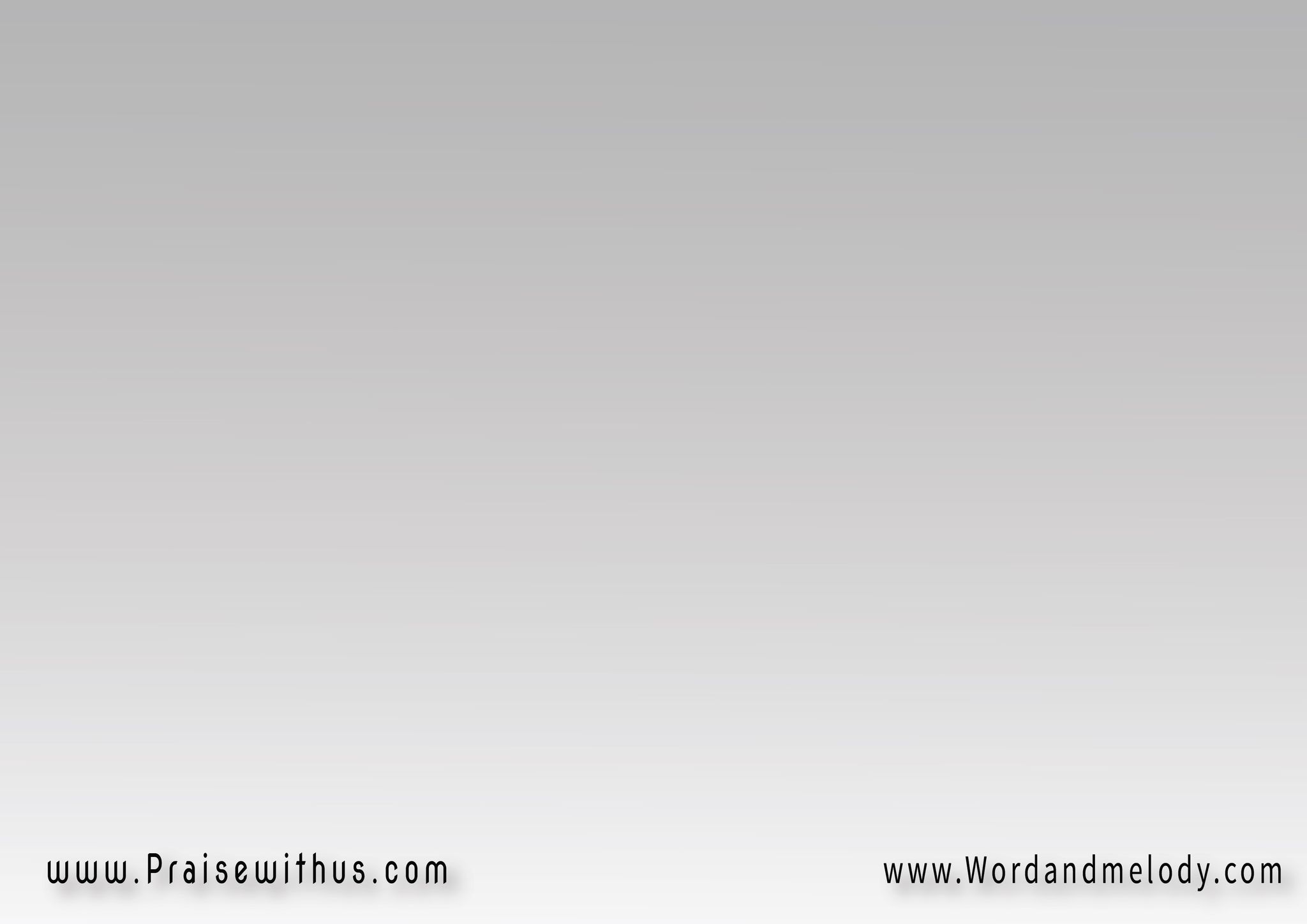 يا أليفَ القلبِ ما أحــلاكَ بَلأنتَ عَالٍ مَرهَبٌ ما أروَعَكيا قَوِيَّاً مُمسِكـاً بالسَّوْطِ فيكَفِّـــهِ وَالحُبُّ يُدمِي مَدمَعَك
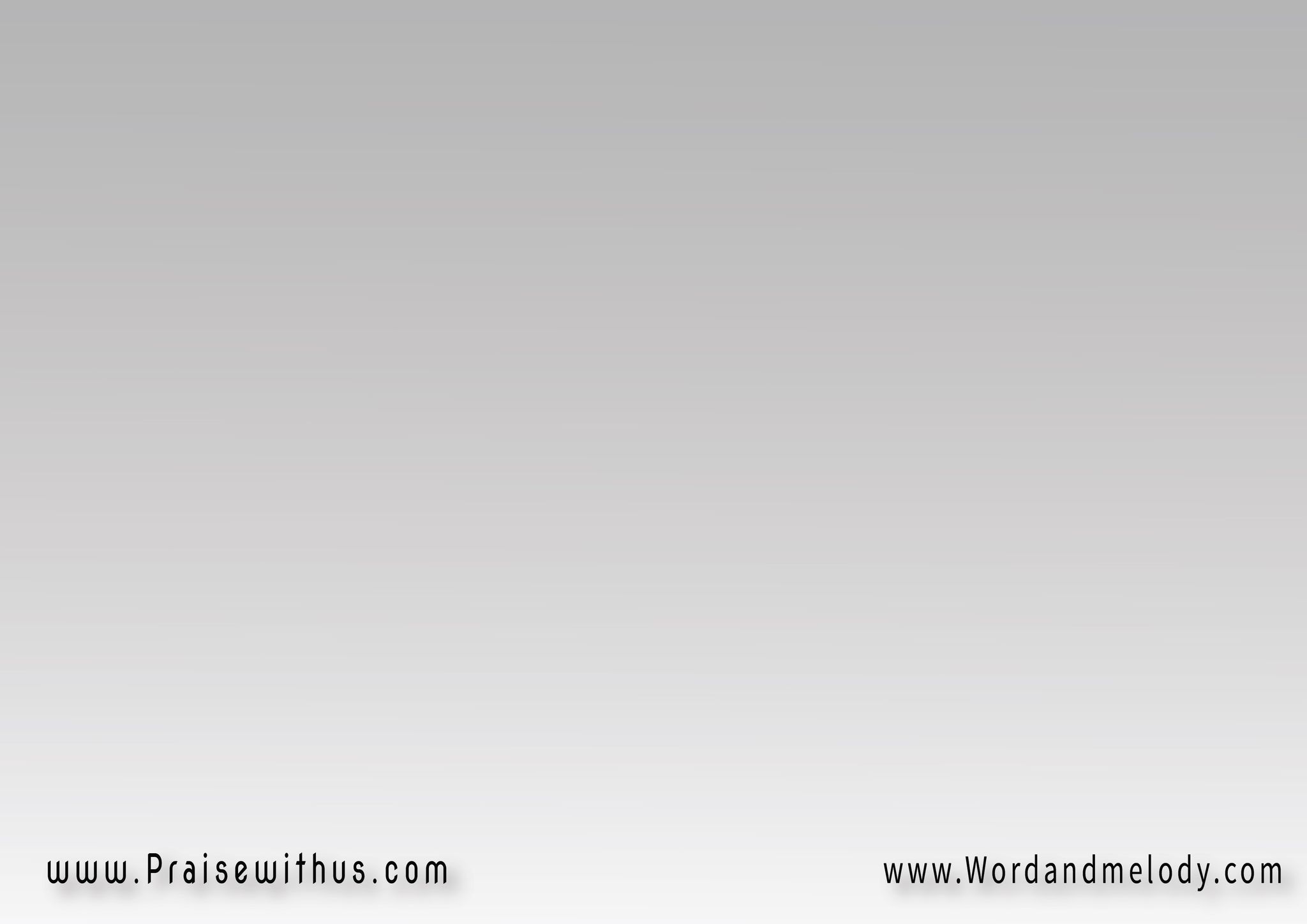 لم يَسَعْكَ الكَونُ ما أضيَقَـــــــــــهُكيفَ لِلقَلبِ إذاً أن يَسَــــعَـــــــكْ؟قد تَرَكتُ الكَـــونَ في ضَوضَــائِهِوَاعتَزَلتُ الكُلَّ كــي أحْيَـــــا مَعَكْ
2-
(قد تَرَكتُ الكُلَّ رَبِّي ما عَدَاكلَيْسَ لي في غُربَةِ العُمرِ سِوَاك)2وَمَنَعتُ الفِكرَ عَن تِجــــوَالِــــــــهِحَيْثُمَــــا أنتَ فأفكــــــــاري هُناك
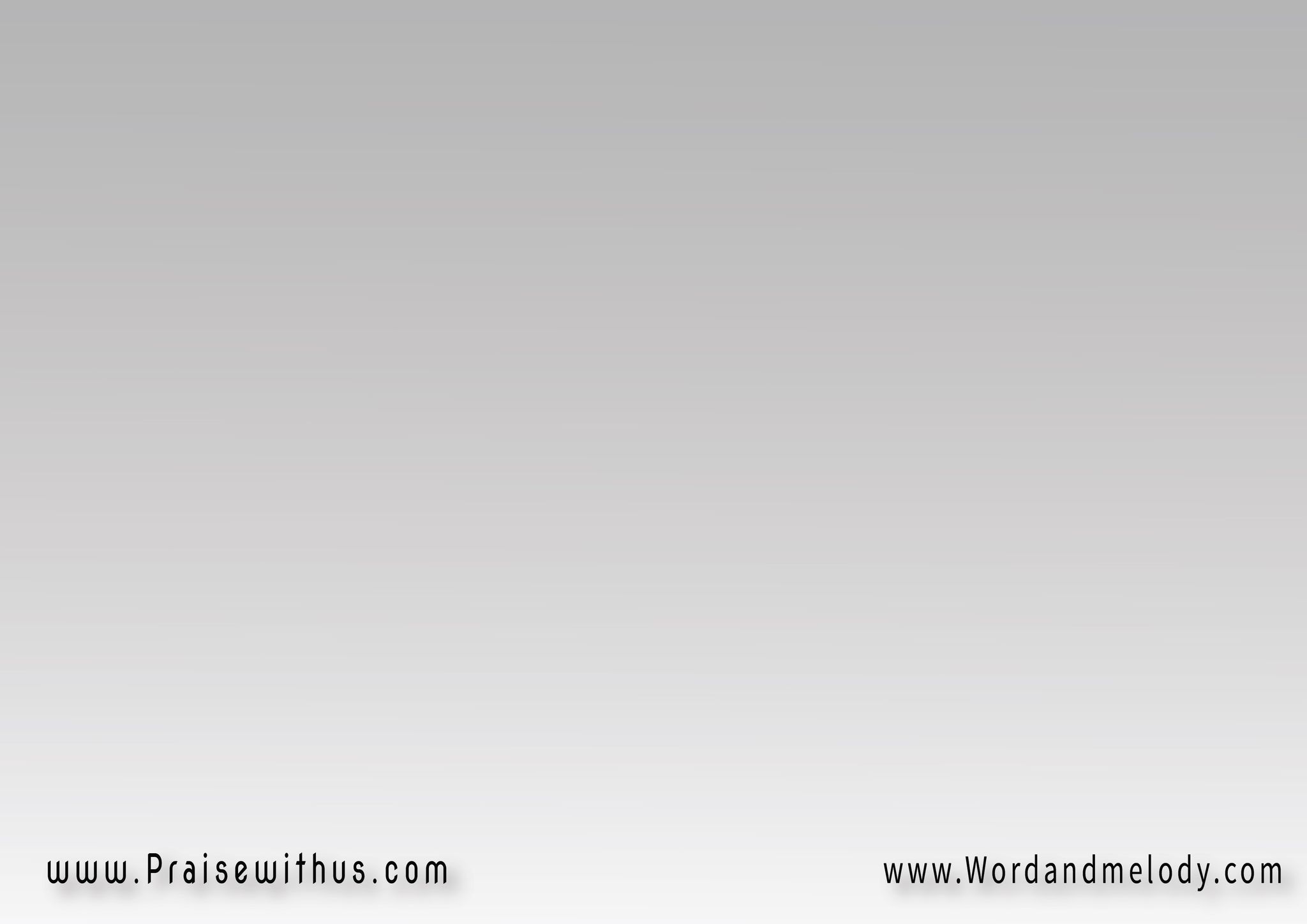 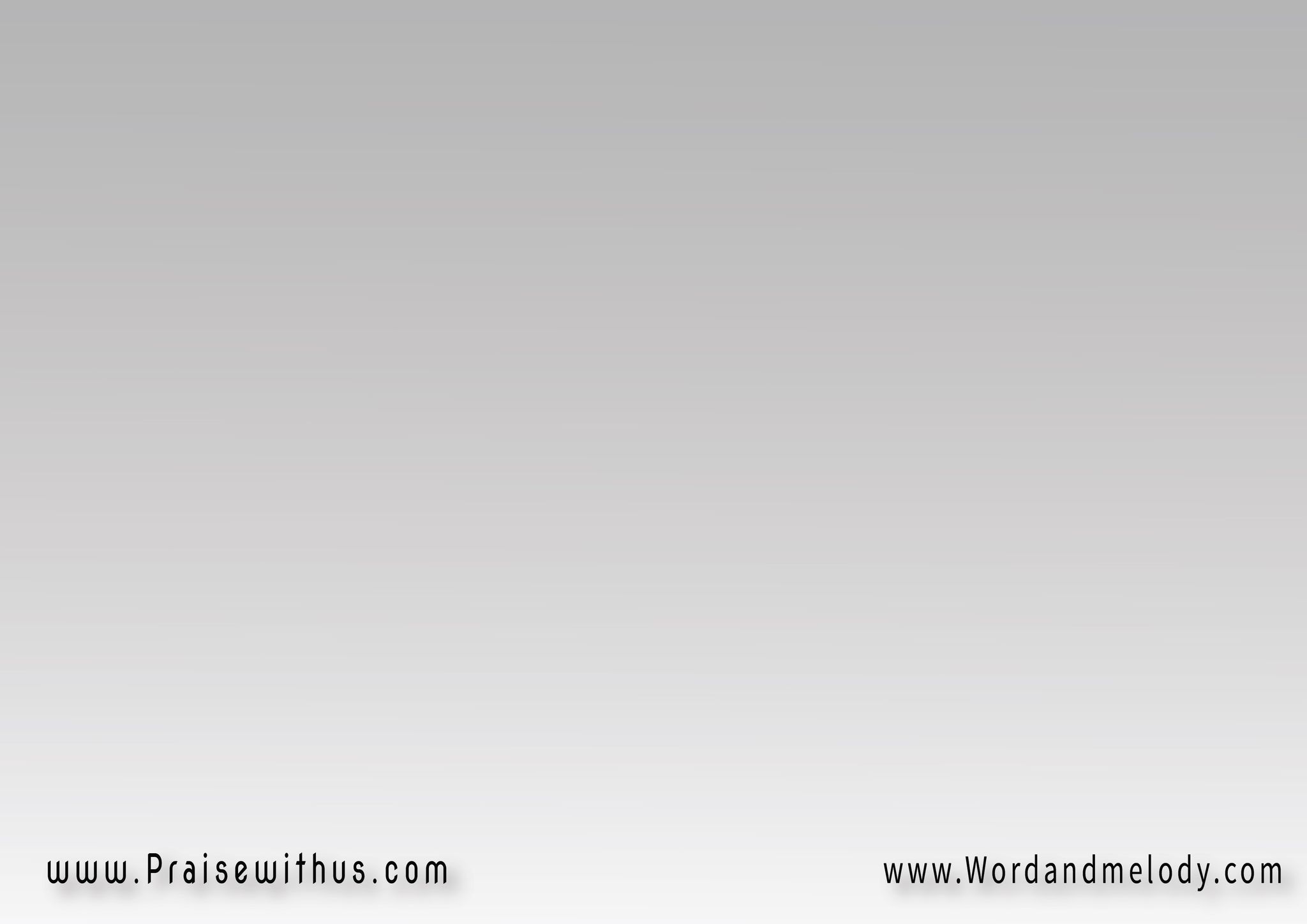 قد نَسِيتُ الأهلَ وَالأصحَـــابَ بَلقد نَسِيتُ النَّفسَ أيْضَاً في هَوَاك
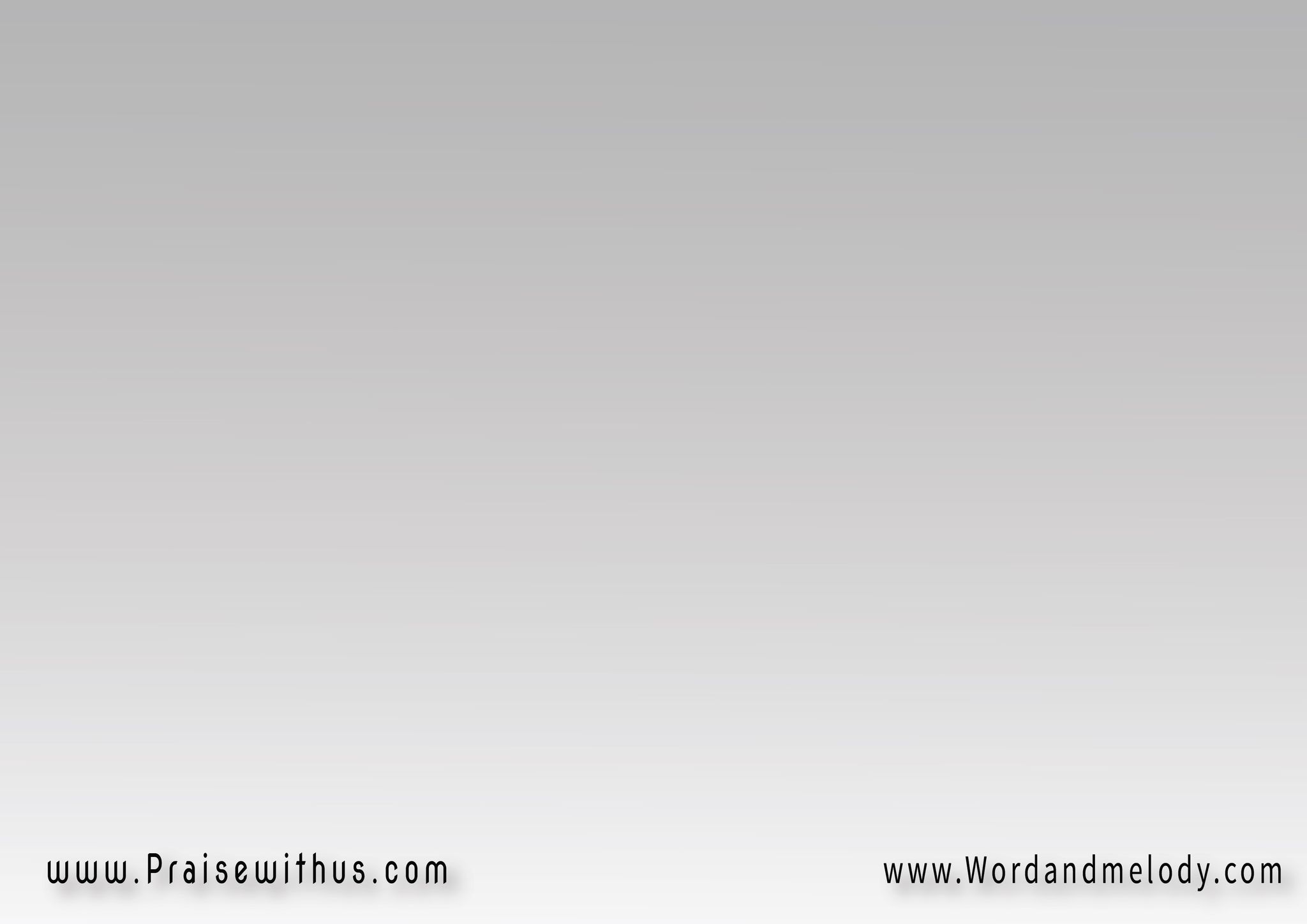 ما بَعِيدٌ أنتَ عَن رُوحِـــــــــي الَّتيفي سُكونِ الصَّمتِ تَستَوحِي نِدَاكفي سَمَـــــــــاءٍ أنتَ حَقَّـــــــاً إنَّمَاكُلُّ قلبٍ عَــــاشَ في الحُبِّ سَمَاك
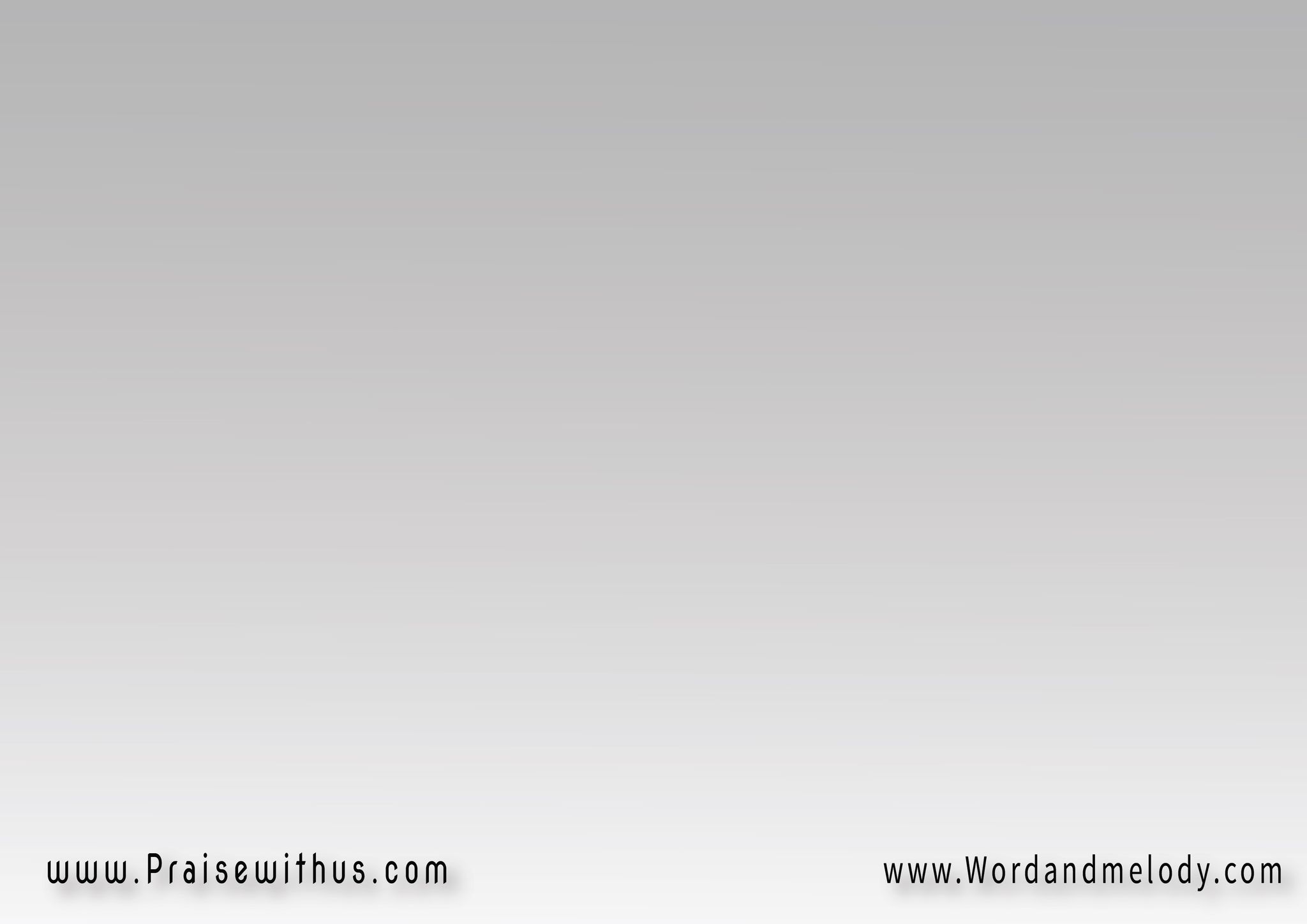 هيَ ذي العَيْنُ وَقد أغمَضتُهَــــــاعَن رُؤى الأشيَاءِ عَلِّي أن أرَاكوَكذاكَ الأُذُنُ لقد أخلَيْتُهَــــــــــــامِن حَدِيثِ النَّـاسِ حَتَّــى أسمَعَك
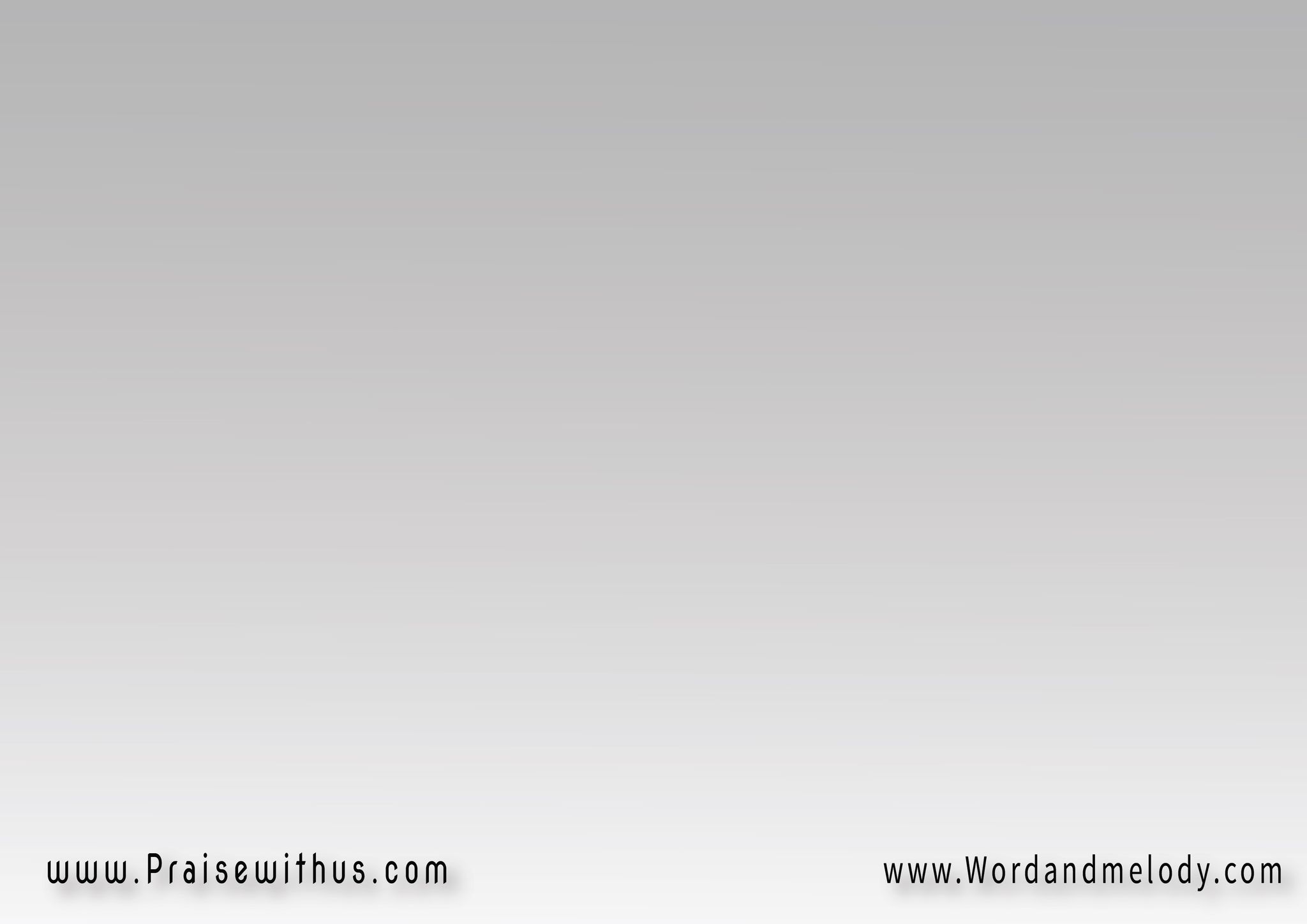 قلبي الخَفَّاقُ أضحَـــى مَضجَعَكْفي خَفايَا الصَّدرِ أُخفِي مَوْضِعَكْ
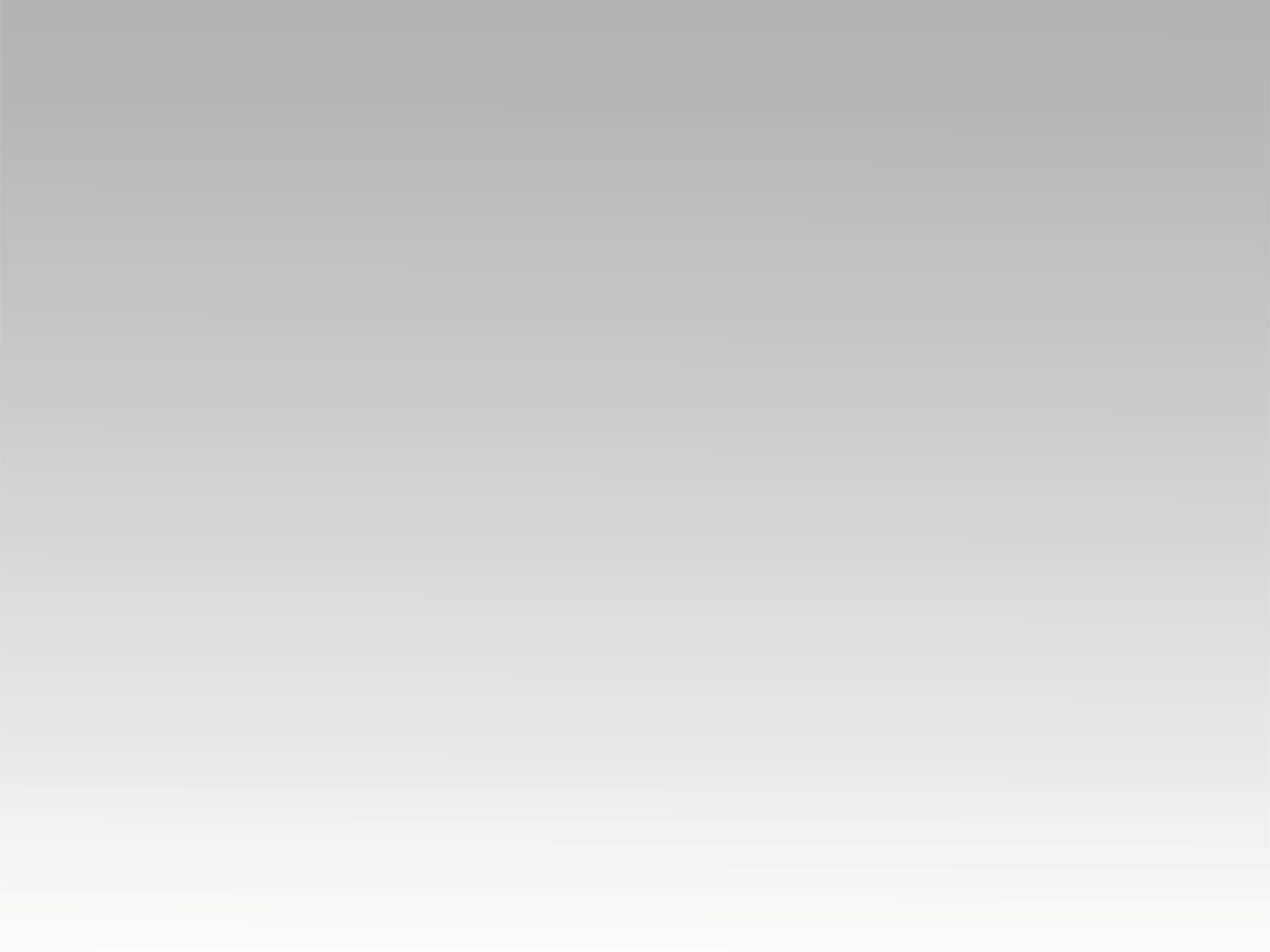 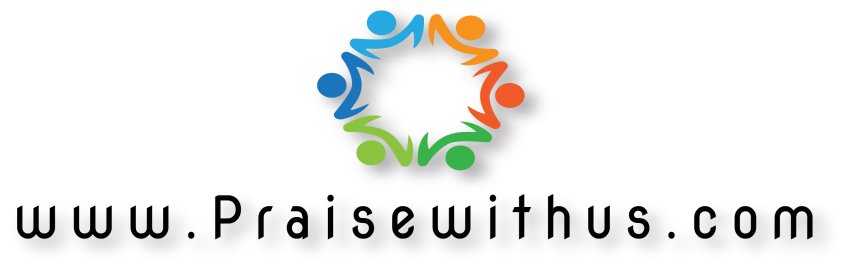